“Gioca con Sailor Moon” della Diamond
1
2
3
4
5
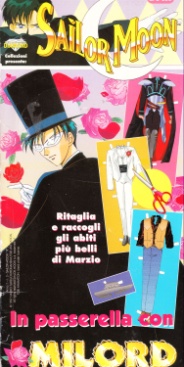 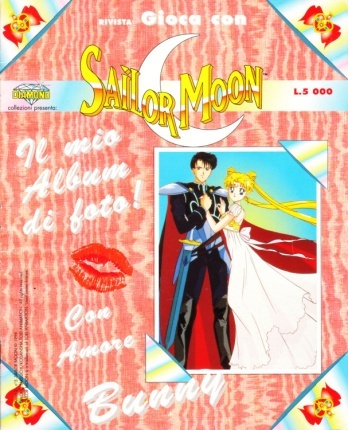 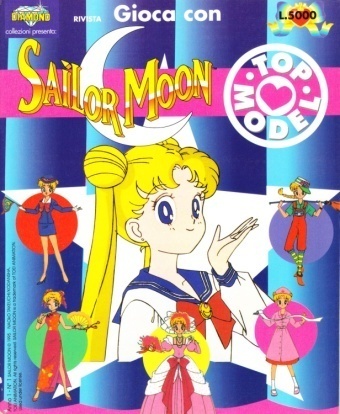 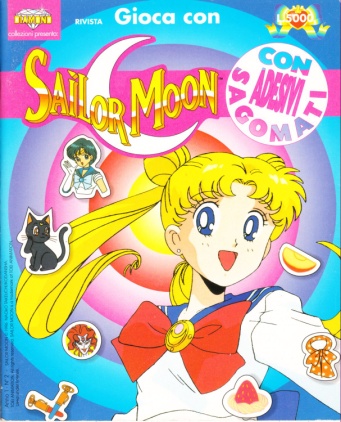 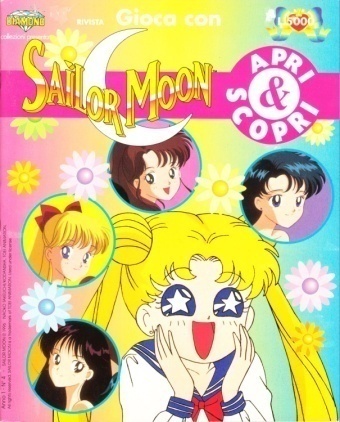 6
7
8
10
9
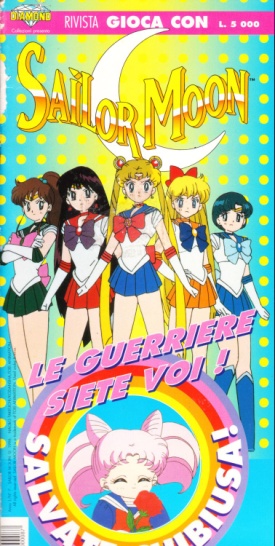 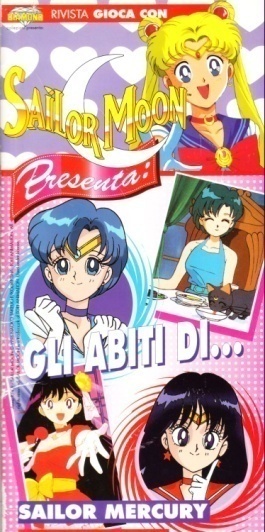 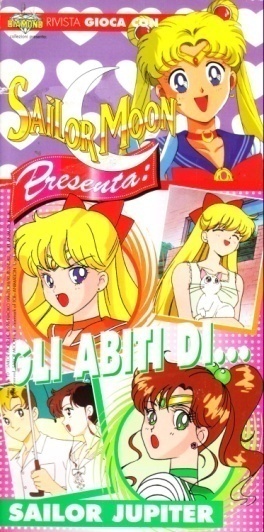 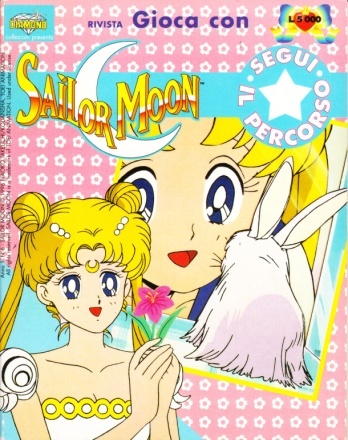 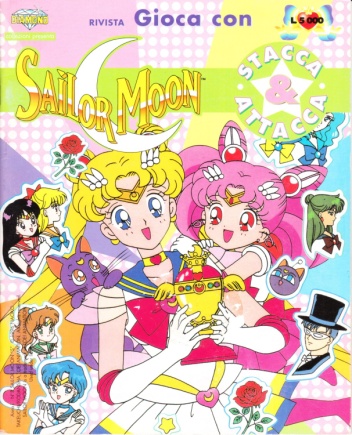 11
12
13
14
15
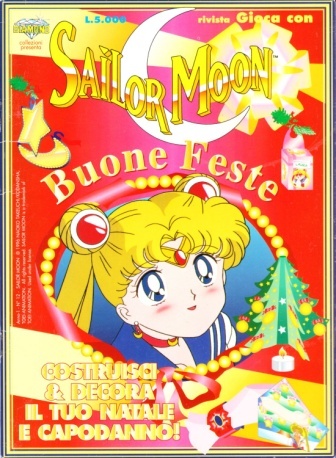 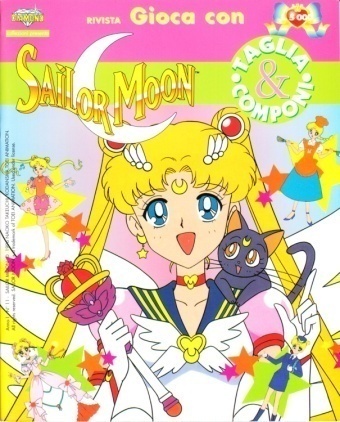 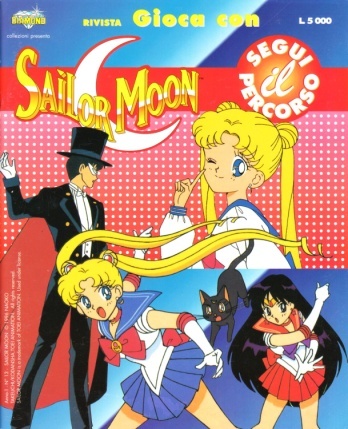 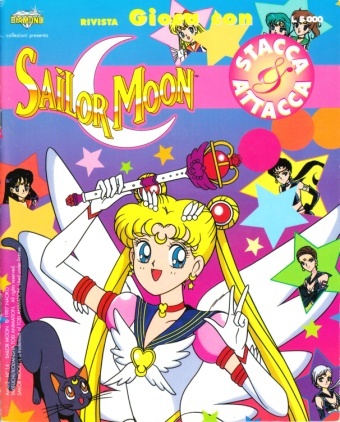 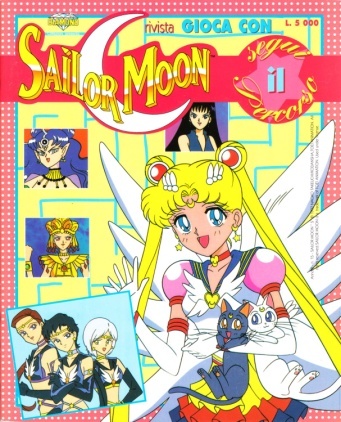 16
17
18
19
20
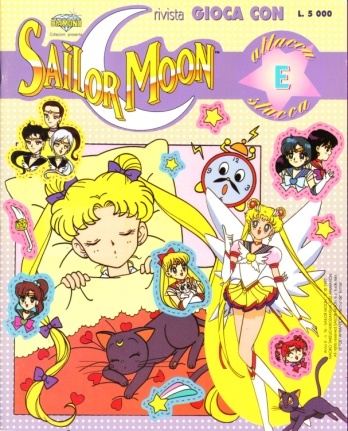 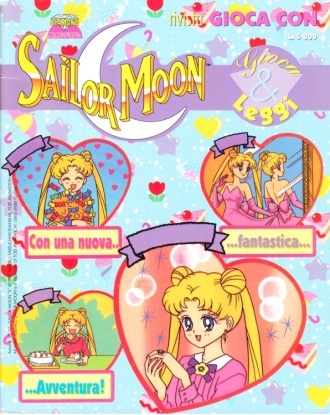 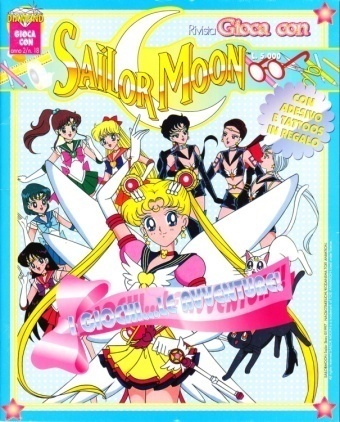 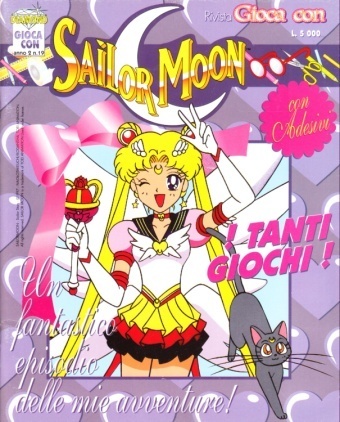 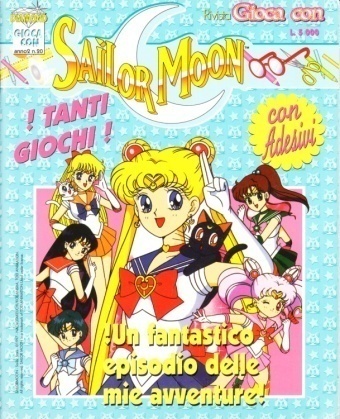 21
22
23
24
25
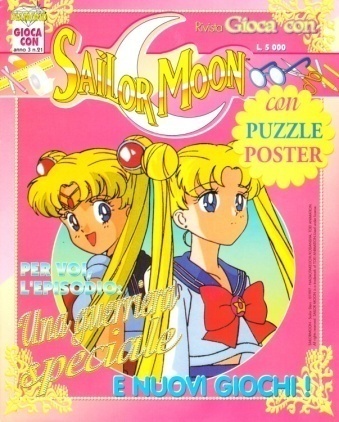 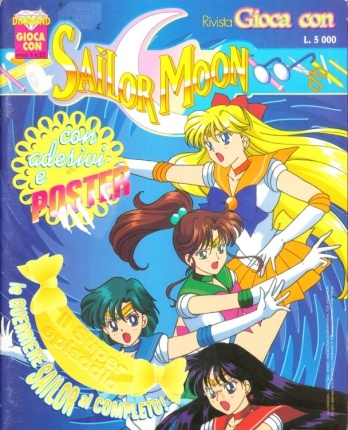 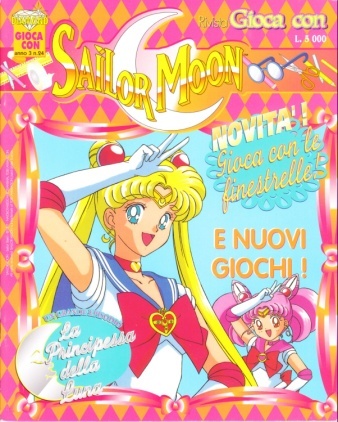 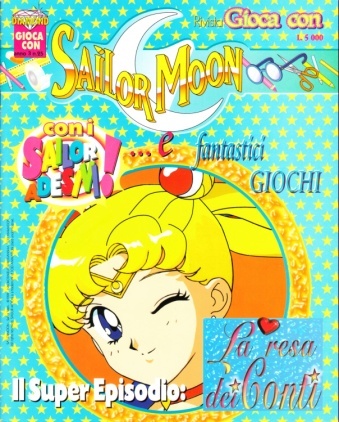 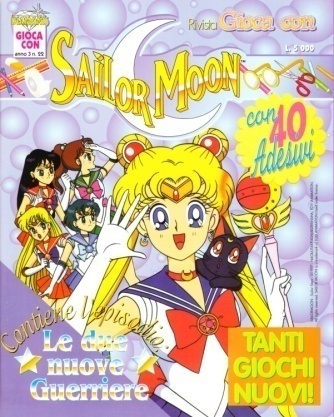 26
27
28
29
30
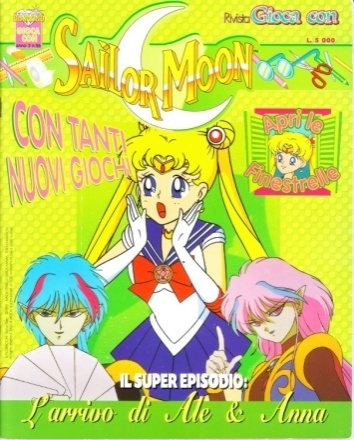 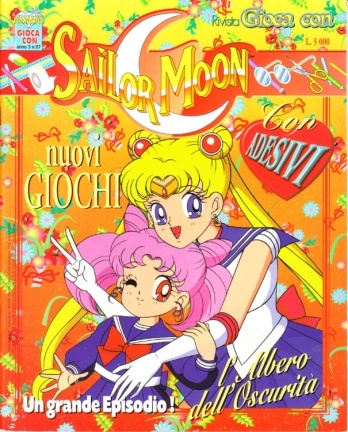 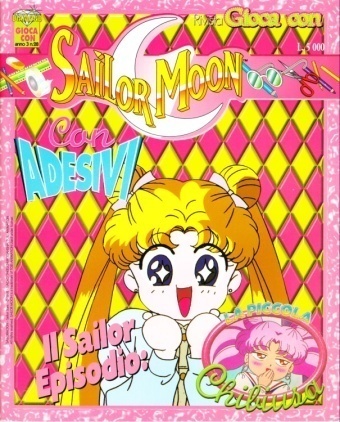 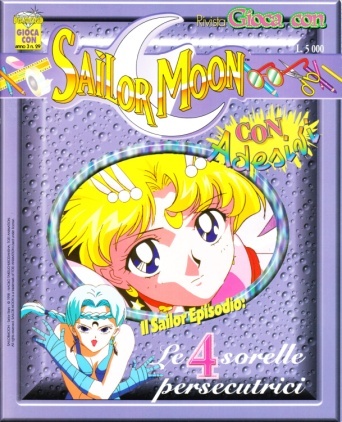 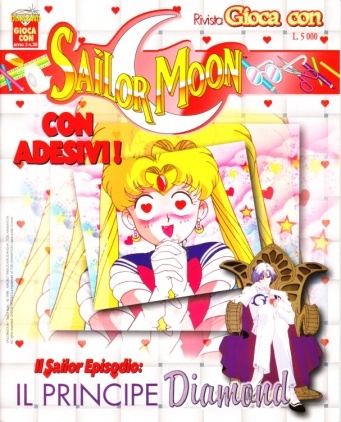 21
22
23
24
3
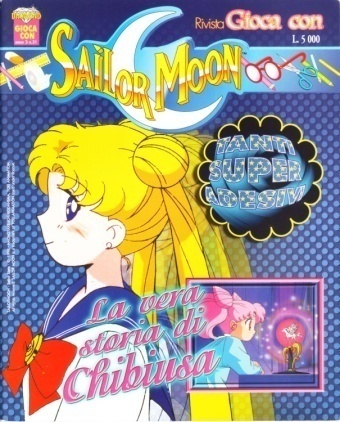 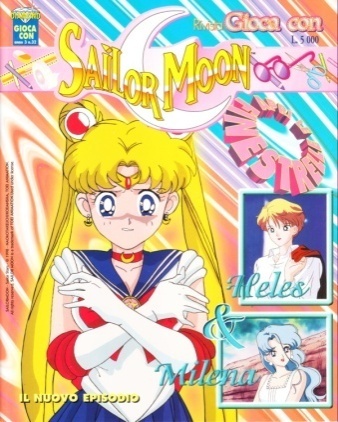 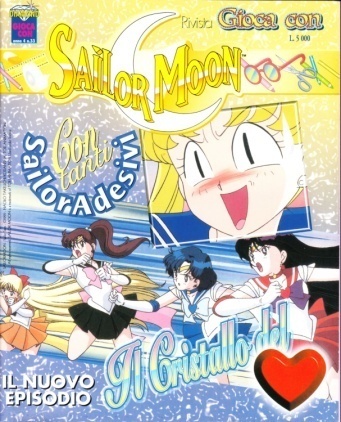 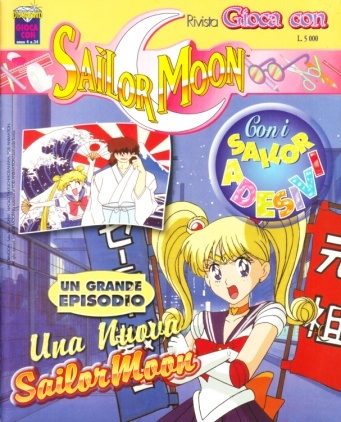 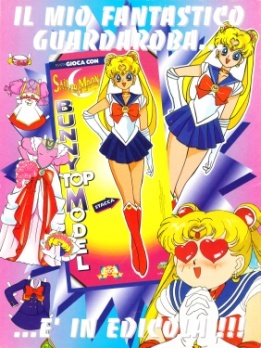